3. What are the two basic elements of a landscape?
Natural elements – soil, trees, shrubs, flowers, groundcovers, boulders, stones, wood, bark, water, sun, and wind
Manufactured elements – walks, driveways, steps, walls, fences, patios, and decks.
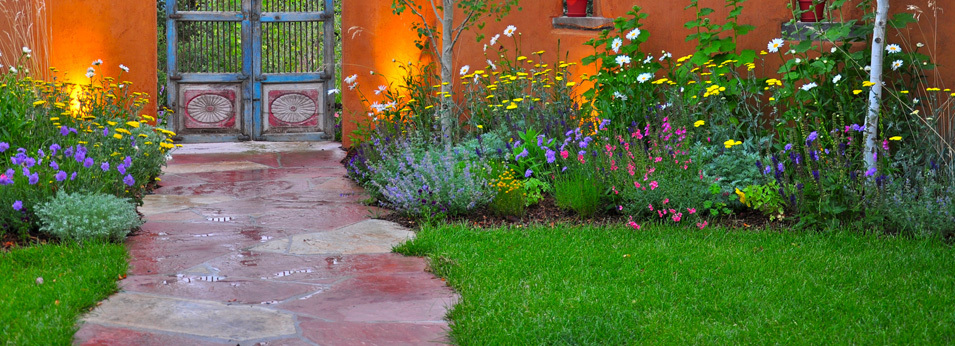 4. Briefly describe the importance of each natural element in a landscape.
Topography – the contour of the land. Level land is the easiest and least expensive to landscape
Soil – provides nutrients and must drain well, yet hold water to sustain the plant.
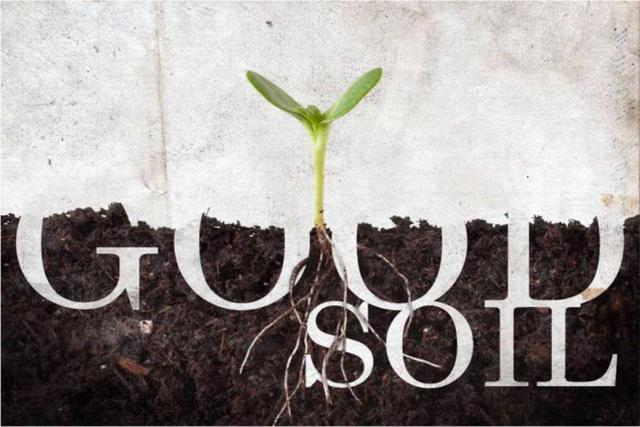 Trees and shrubs – provide shade and shelter from the wind.
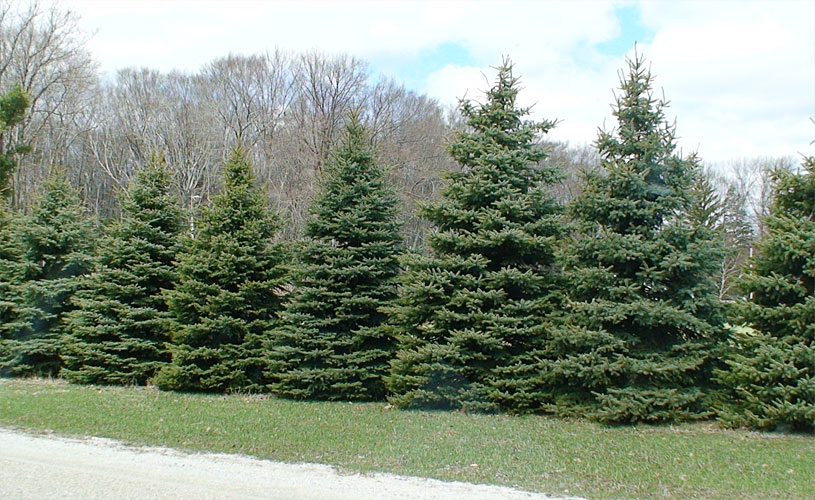 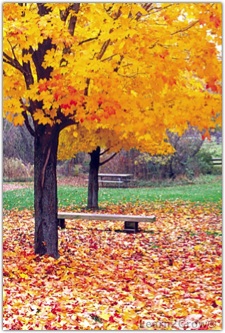 coniferous
deciduous
Flowers – add fragrance and color.
Perennials – bloom without replanting
Annuals – plant yearly
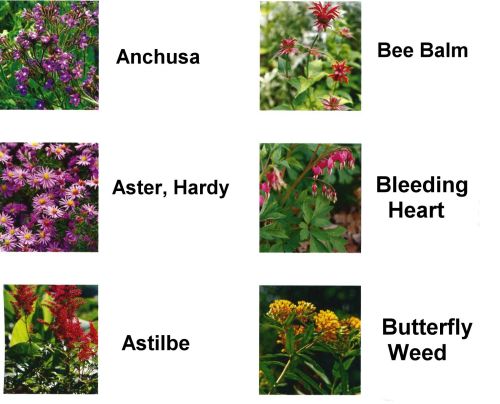 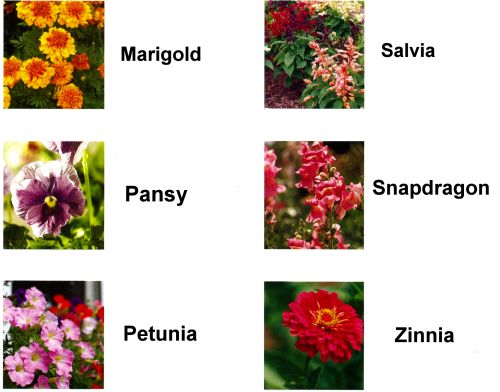 Ground cover – ornamental grasses and low-growing plants are used where lawns are not desired.
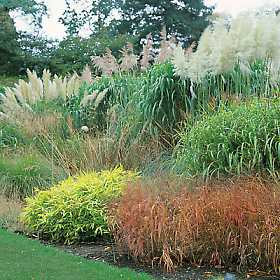 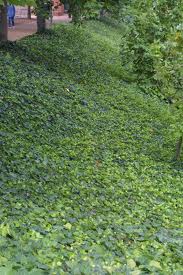 English ivy
Ornamental grasses
Boulders and stones (hardscape) – add interest, form and texture.
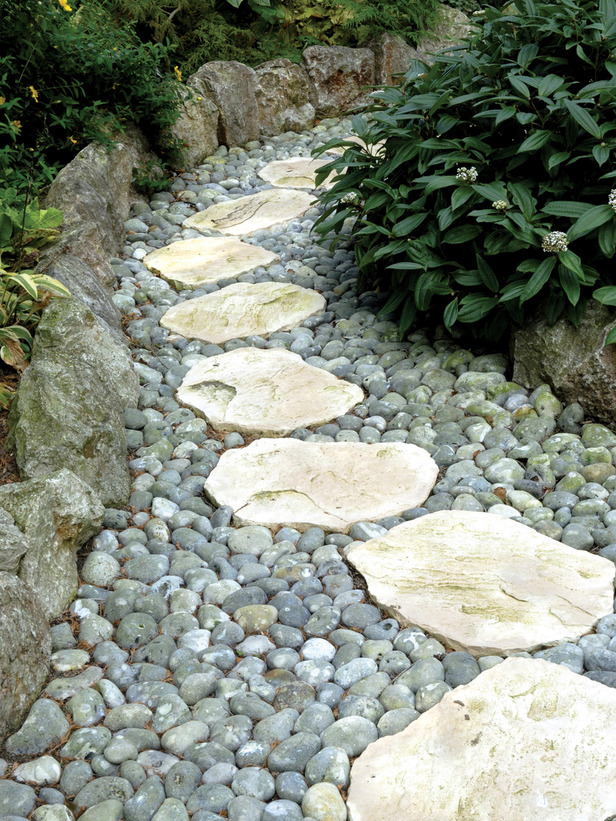 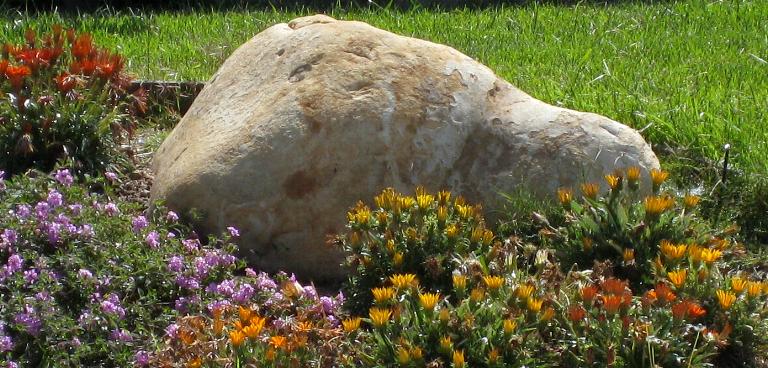 Water, sun, and wind are the basic needs of any landscape
Orientation to the sun and wind affect the use of outdoor space
Water needs to be controlled to prevent wet basements and swampy yards.
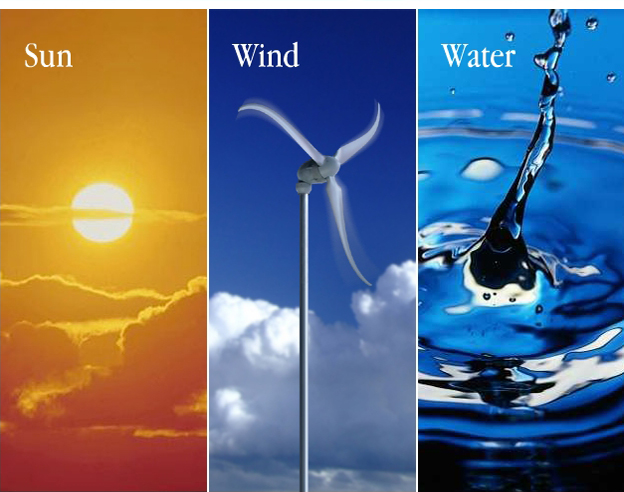 5. Briefly describe the importance of each manufactured element in a landscape.
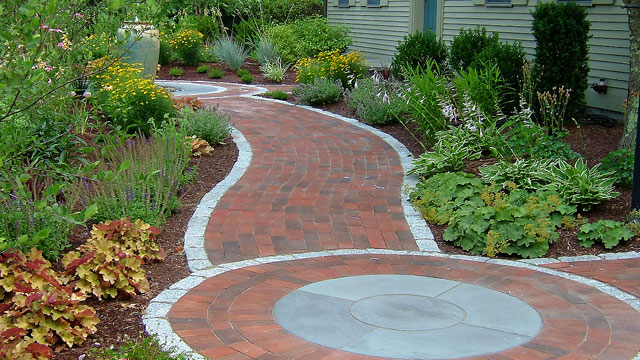 Hard surfaces (walks/paths, driveways, steps, patios, decks)
Made of brick (masonry), concrete, or asphalt
Flagstone is very attractive and can be placed in concrete or on sand.
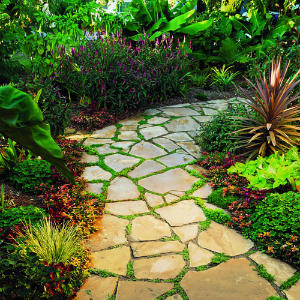 Walkway vs. Path
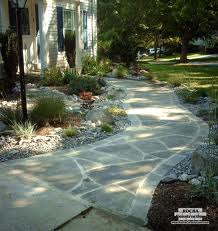 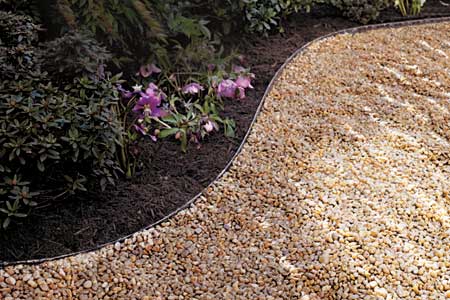 Both at least 3’ wide.
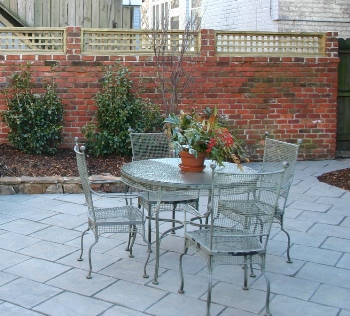 Enclosure elements - Used to keep children and pets in or unwanted visitors out
Freestanding wall: provide privacy and define boundaries
 Fences: same as above but less expensive
Retaining walls: have soil against one side and can be used for terracing or to prevent erosion.
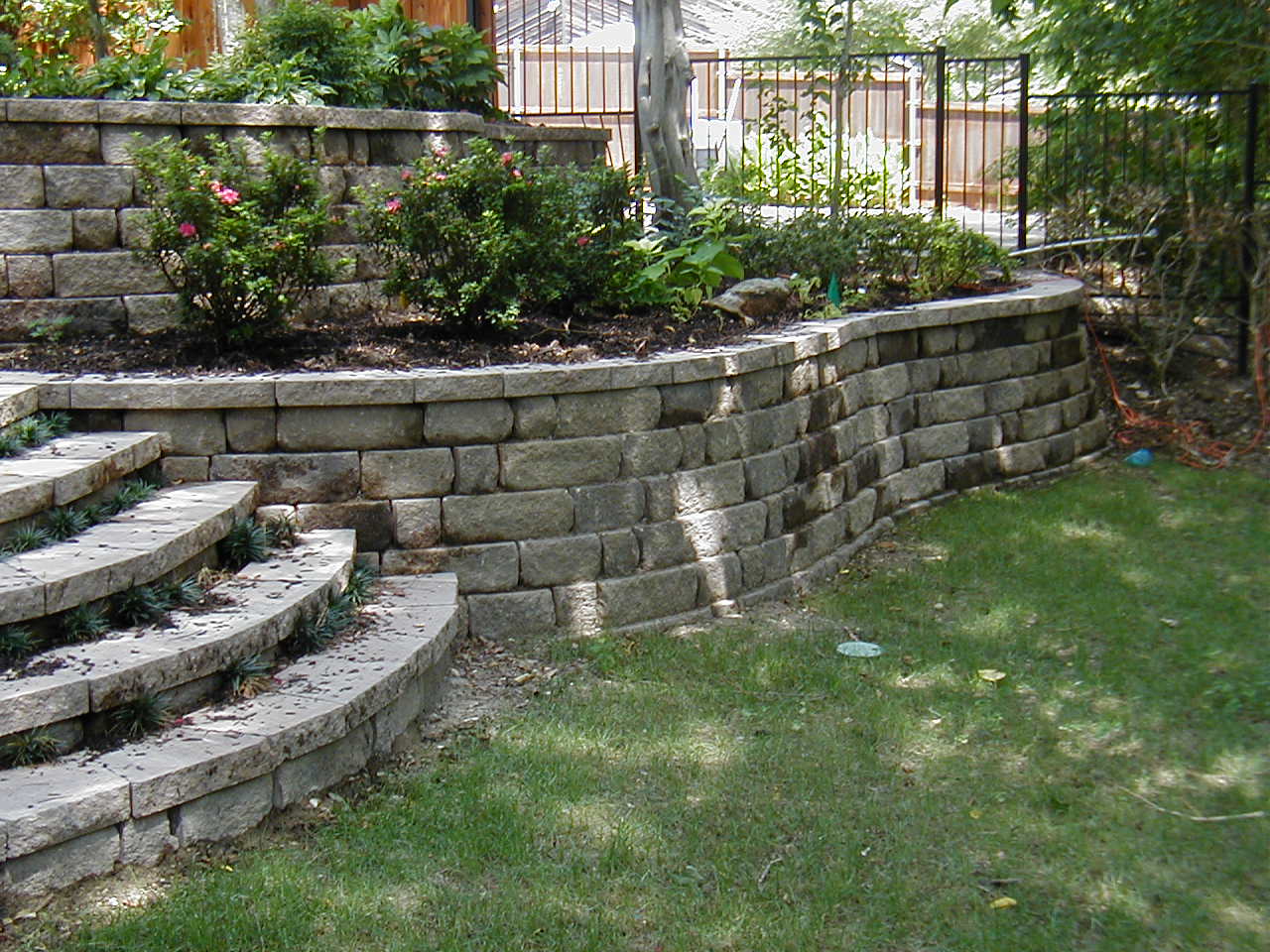 Outdoor furniture – constructed of many materials or might  be built in with an enclosure.
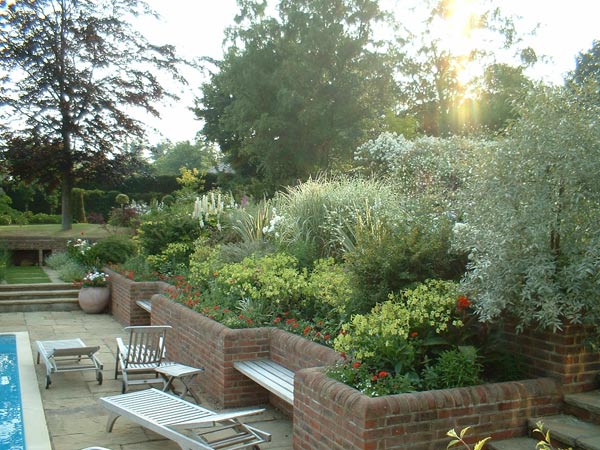 Artificial lighting – including timers and motion detectors.
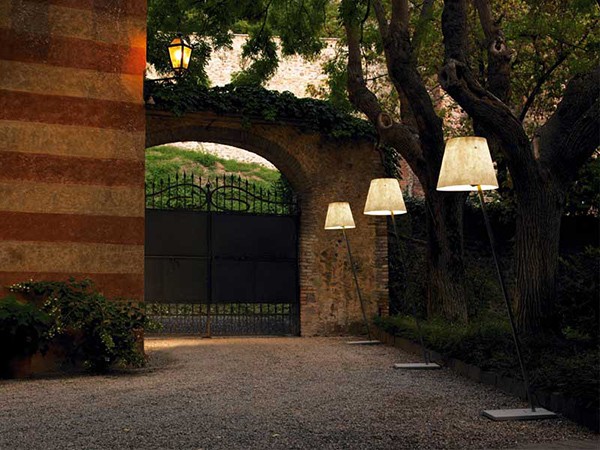 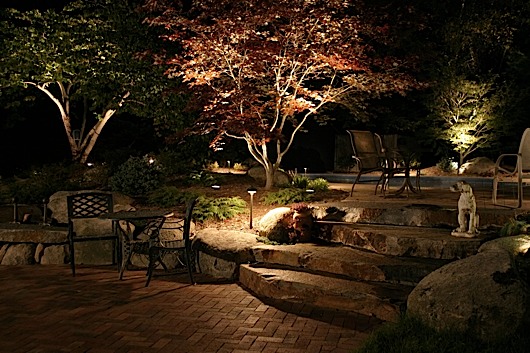 6. Just like indoor spaces, outdoor spaces are divided into zones. List and describe the three landscape zones.
Public zone – can be seen from the street
Private zone – area for recreation and relaxation
Service zone – sidewalks, driveways, and storage areas.
7. What creates the floor of an      outdoor room?
The topography and the soil
8. What are the floor coverings of an  
     outdoor room?
Hard surfaces and ground covers.
9. What creates the walls of an         outdoor room?
Trees, shrubs, wall, and fences
10. What are the accessories or 
       accents in an outdoor room?
Flowers, boulders, stones, sculptures, murals, mosaics.
11. What should be considered when choosing outdoor furniture?
Durable
Weather resistant
High quality construction
Resist deterioration caused by extreme weather conditions
Resist soiling
Easy to move.
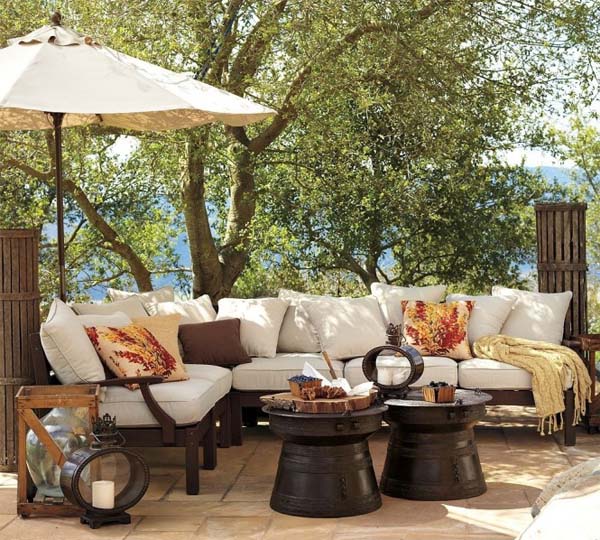 12. How can lighting be used in an outdoor space?
Extend the use of outdoor space
Enhance the view
Illuminate sidewalks and driveways
Discourage intruders.
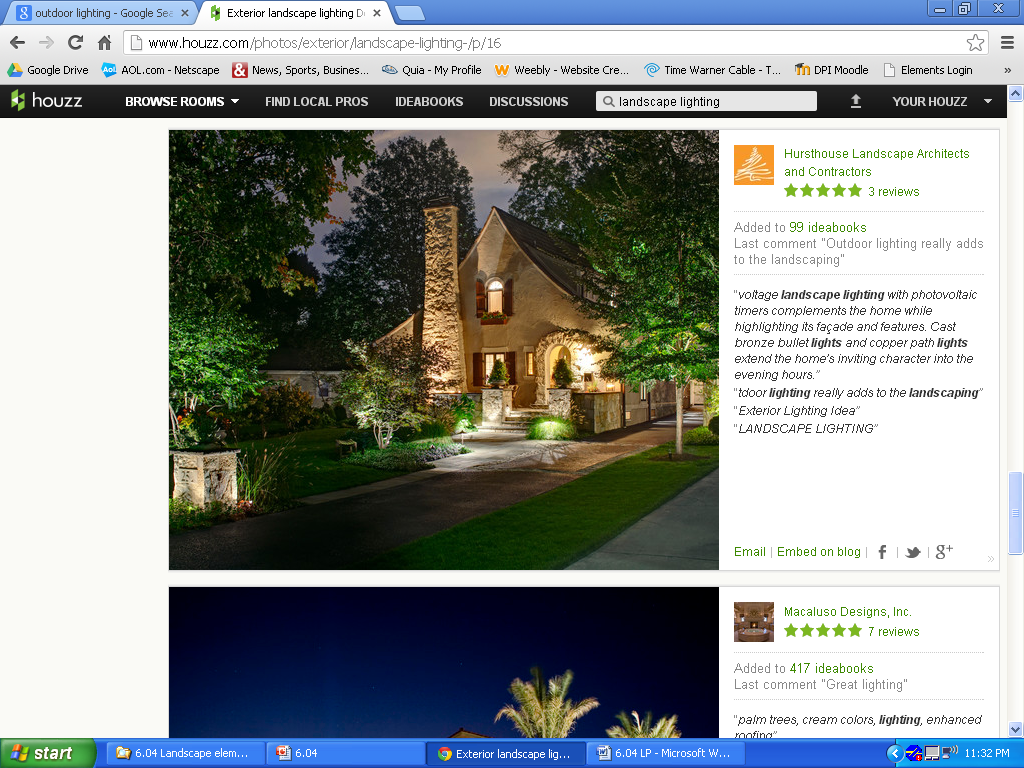 13. What is xeriscaping and how is it        accomplished?
Landscapes that are designed to tolerate drought and conserve water
Are low-maintenance
Choose plants that are native to the location.
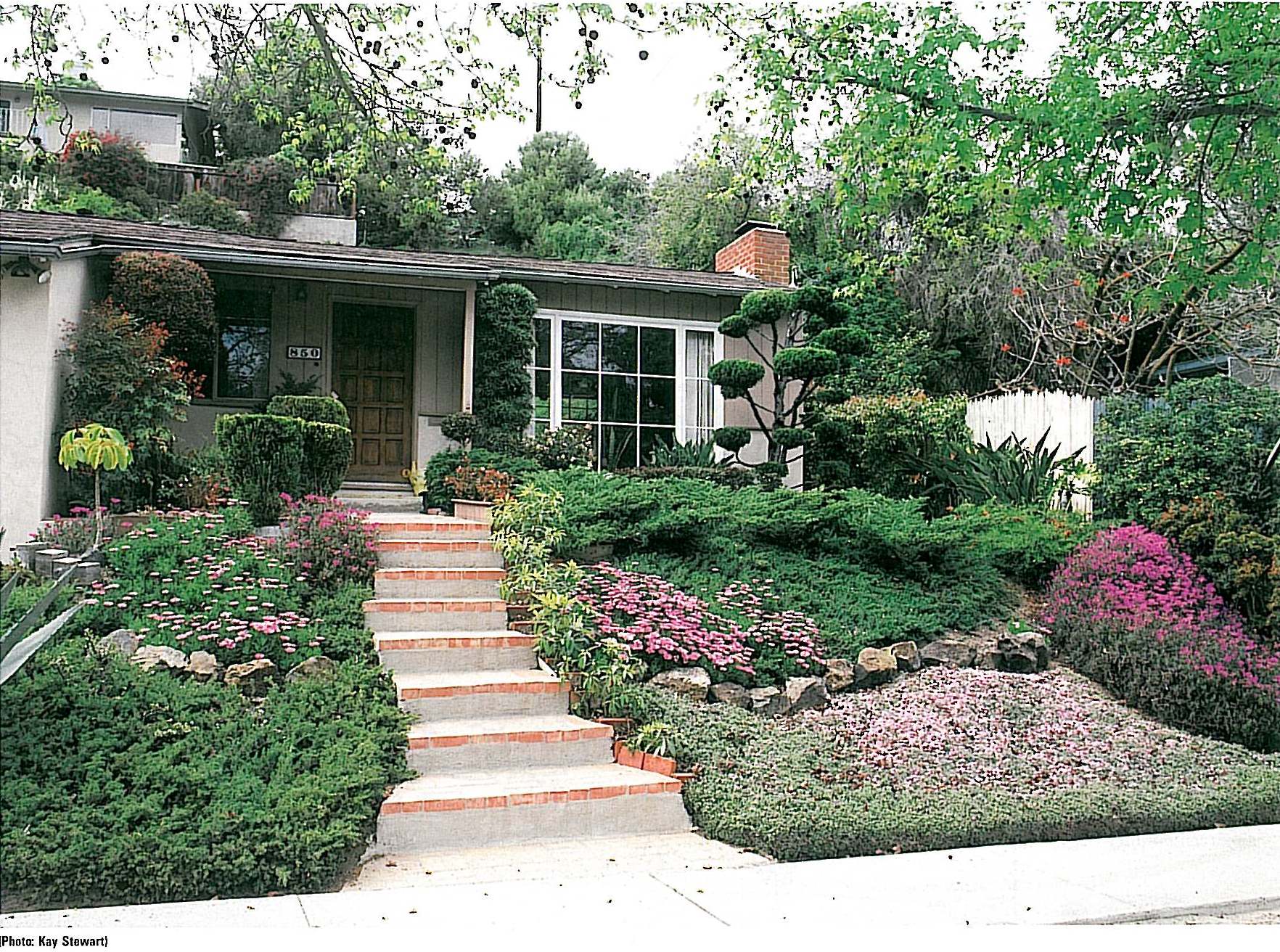 Other Terms
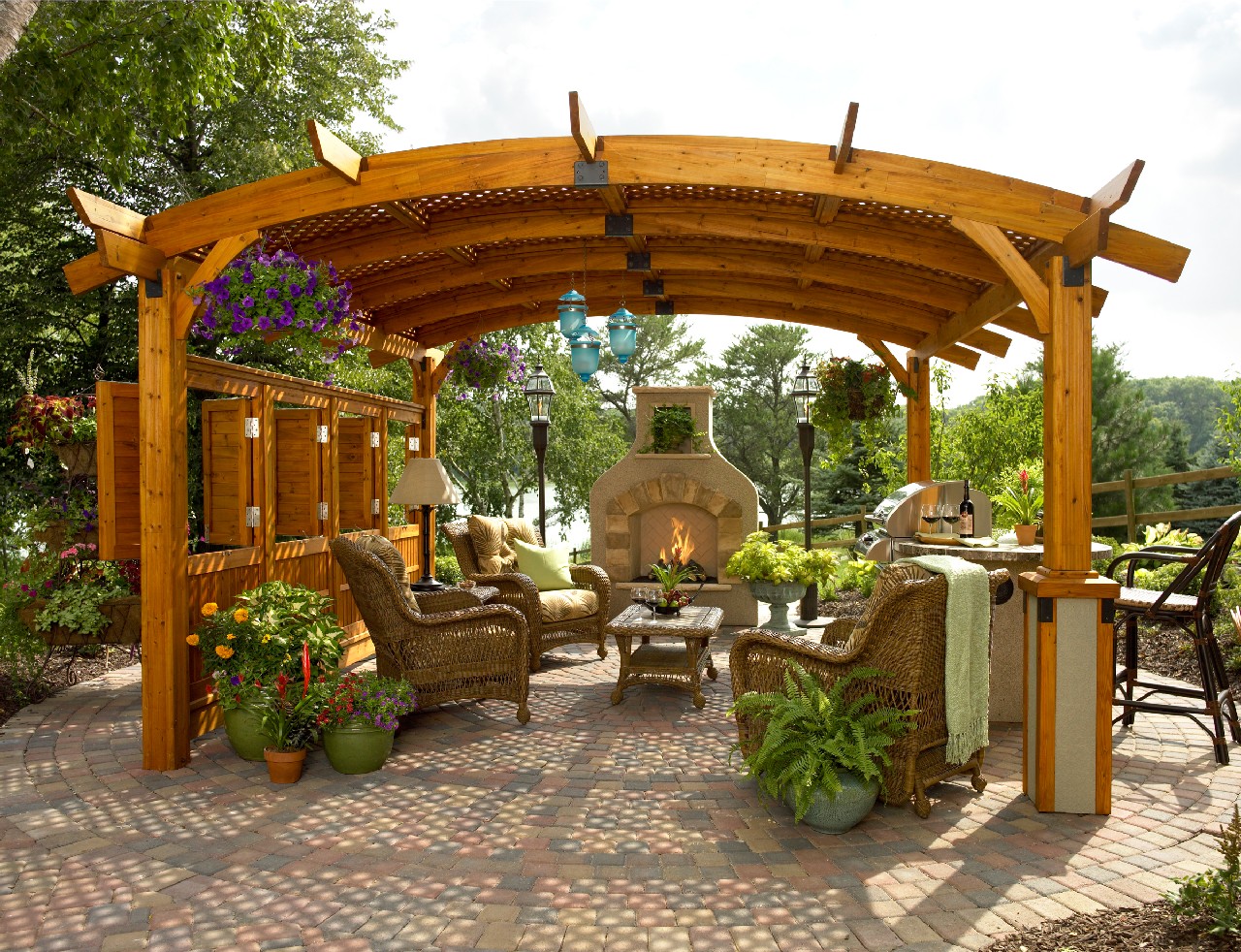 Pergola
Gazebo
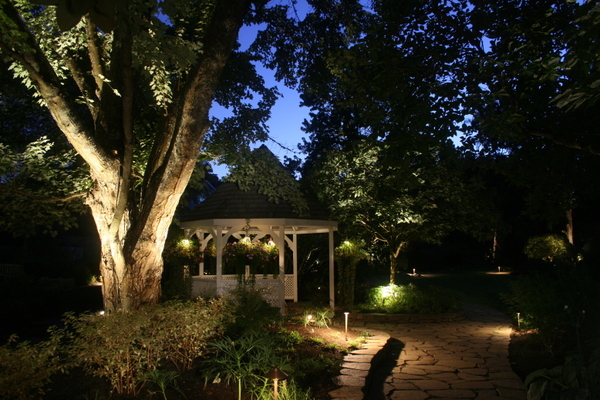